Sunday, March 28, 2021 - PM
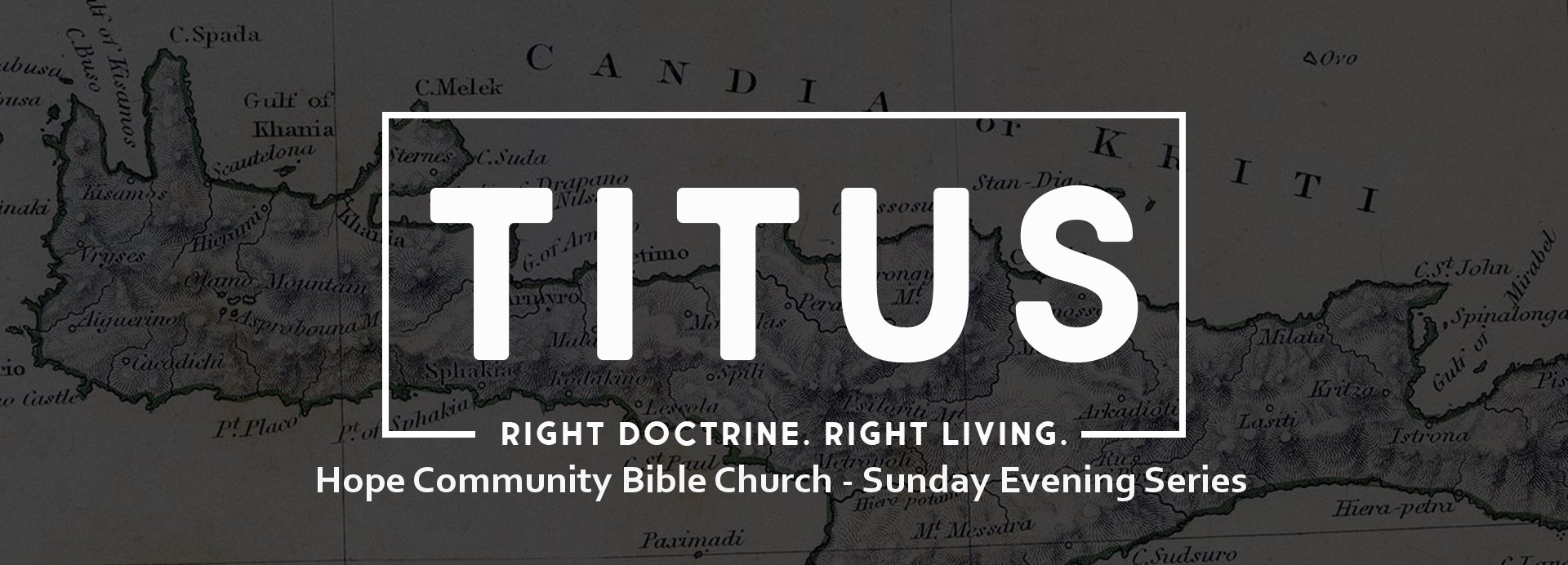 The Grace of God at Work
Titus 2:11-14 (Part 2)
Right Doctrine – Right Living – Titus
Titus 2:11-14
11 For the grace of God has appeared, bringing salvation to all men, 12 instructing us to deny ungodliness and worldly desires and to live sensibly, righteously and godly in the present age, 13 looking for the blessed hope and the appearing of the glory of our great God and Savior, Christ Jesus, 14 who gave Himself for us to redeem us from every lawless deed, and to purify for Himself a people for His own possession, zealous for good deeds.
Right Doctrine – Right Living – Titus
Romans 6:1-2
1 What shall we say then? Are we to continue in sin so that grace may increase? 2 May it never be! How shall we who died to sin still live in it?
Right Doctrine – Right Living – Titus
Big Idea
The two-fold work of the grace of God is to bring salvation and then to instruct God’s people for godliness and good deeds.
Right Doctrine – Right Living
Right Doctrine – Right Living
The grace of God brings salvation to all people (2:11)
For the grace of God has appeared, bringing salvation to all men…
The grace of God instructs the saved to live in godliness (2:12-14a)
12 instructing us to deny ungodliness and worldly desires and to live sensibly, righteously and godly in the present age, 13 looking for the blessed hope and the appearing of the glory of our great God and Savior, Christ Jesus, 14 who gave Himself for us to redeem us from every lawless deed, and to purify for Himself a people for His own possession…
Right Doctrine – Right Living
Right Doctrine – Right Living
The grace of God instructs the saved to live in godliness (2:12-14a)
The grace of God instructs us to deny ungodliness and worldly desires (12a)
It includes saying “no” to ungodliness
It includes saying “no” to worldly desires
Right Doctrine – Right Living – Titus
Proverbs 2:6-15
6 For the Lord gives wisdom; From His mouth come knowledge and understanding. 7 He stores up sound wisdom for the upright; He is a shield to those who walk in integrity, 8 Guarding the paths of justice, And He preserves the way of His godly ones. 9 Then you will discern righteousness and justice And equity and every good course. 10 For wisdom will enter your heart And knowledge will be pleasant to your soul; 11 Discretion will guard you, Understanding will watch over you, 12 To deliver you from the way of evil, From the man who speaks perverse things; 13 From those who leave the paths of uprightness To walk in the ways of darkness; 14 Who delight in doing evil And rejoice in the perversity of evil; 15 Whose paths are crooked, And who are devious in their ways…
Right Doctrine – Right Living
Right Doctrine – Right Living
The grace of God instructs the saved to live in godliness (2:12-14a)
The grace of God instructs us to deny ungodliness and worldly desires (12a)
The grace of God instructs us to live sensibly, righteously, and godly in the present age (12b)
Right Doctrine – Right Living – Titus
1 Peter 4:3-4
3 For the time already past is sufficient for you to have carried out the desire of the Gentiles, having pursued a course of sensuality, lusts, drunkenness, carousing, drinking parties and abominable idolatries. 4 In all this, they are surprised that you do not run with them into the same excesses of dissipation, and they malign you…
Right Doctrine – Right Living
Right Doctrine – Right Living
The grace of God instructs the saved to live in godliness (2:12-14a)
The grace of God instructs us to deny ungodliness and worldly desires (12a)
The grace of God instructs us to live sensibly, righteously, and godly in the present age (12b)
The grace of God instructs us to live in godliness by looking forward and backward on Christ (13-14a)
We look forward to the blessed hope of Christ’s second coming (13)
Right Doctrine – Right Living – Titus
1 John 3:2-3
2 Beloved, now we are children of God, and it has not appeared as yet what we will be. We know that when He appears, we will be like Him, because we will see Him just as He is. 3 And everyone who has this hope fixed on Him purifies himself, just as He is pure.
Right Doctrine – Right Living – Titus
Luke 1:30-31
30 The angel said to her, "Do not be afraid, Mary; for you have found favor with God. 31 "And behold, you will conceive in your womb and bear a son, and you shall name Him Jesus. 32 "He will be great and will be called the Son of the Most High; and the Lord God will give Him the throne of His father David;
Right Doctrine – Right Living – Titus
Hebrews 10:19-21
19 Therefore, brethren, since we have confidence to enter the holy place by the blood of Jesus, 20 by a new and living way which He inaugurated for us through the veil, that is, His flesh, 21 and since we have a great priest over the house of God,
Right Doctrine – Right Living – Titus
Hebrews 13:20-21
20 Now the God of peace, who brought up from the dead the great Shepherd of the sheep through the blood of the eternal covenant, even Jesus our Lord, 21 equip you in every good thing to do His will, working in us that which is pleasing in His sight, through Jesus Christ, to whom be the glory forever and ever. Amen.
Right Doctrine – Right Living
Right Doctrine – Right Living
The grace of God instructs the saved to live in godliness (2:12-14a)
The grace of God instructs us to deny ungodliness and worldly desires (12a)
The grace of God instructs us to live sensibly, righteously, and godly in the present age (12b)
The grace of God instructs us to live in godliness by looking forward and backward on Christ (13-14a)
We look forward to the blessed hope of Christ’s second coming (13)
We look back on the superlative demonstration of the love of Christ that redeemed us from sin and made us His own possession (14a)
Right Doctrine – Right Living
Right Doctrine – Right Living
The grace of God brings salvation to all people (2:11)
For the grace of God has appeared, bringing salvation to all men…
The grace of God instructs the saved to live in godliness (2:12-14a)
12 instructing us to deny ungodliness and worldly desires and to live sensibly, righteously and godly in the present age, 13 looking for the blessed hope and the appearing of the glory of our great God and Savior, Christ Jesus, 14 who gave Himself for us to redeem us from every lawless deed, and to purify for Himself a people for His own possession…
The grace of God instructs we who are saved to be zealous for good deeds (2:14b)
…zealous for good deeds.
Right Doctrine – Right Living – Titus
Jim Elliot
“I see clearly now that anything, whatever it is, if it be not on the principle of grace, it is not of God.”
Right Doctrine – Right Living – Titus
Jim Elliot
“Fix your eyes on the rising Morning Star…. Live every day as if the Son of Man were at the door, and gear your thinking to the fleeting moment…. Walk as if the next step would carry you across the threshold of Heaven.”
Right Doctrine – Right Living – Titus
Jim Elliot
“How poorly will appear anything but a consuming operative faith in the person of Christ when He comes. How lost, alas, a life lived in any other light!”
Right Doctrine – Right Living – Titus
Jim Elliot
“Wherever you are, be all there. Live to the hilt every situation you believe to be the will of God.”
Right Doctrine – Right Living – Titus
Big Idea
The two-fold work of the grace of God is to bring salvation and then to instruct God’s people for godliness and good deeds.
Sunday, March 28, 2021 - PM
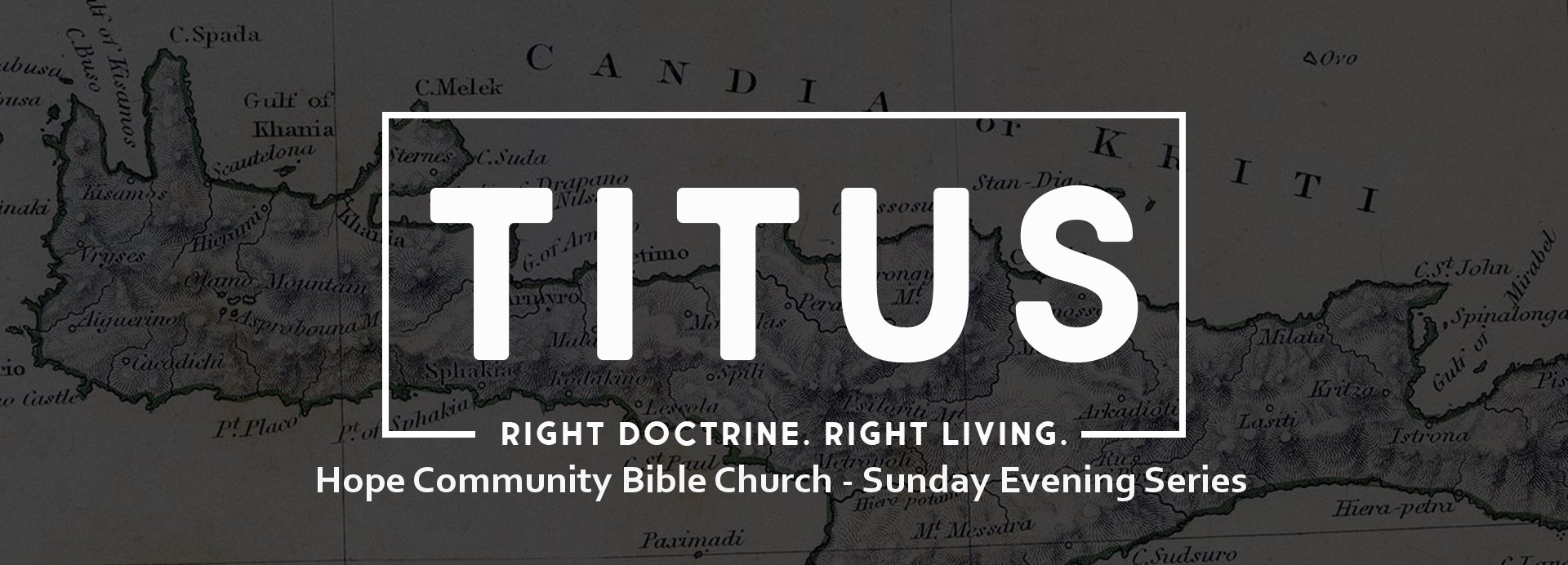 The Grace of God at Work
Titus 2:11-14 (Part 2)